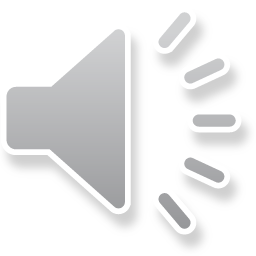 Major Prophets
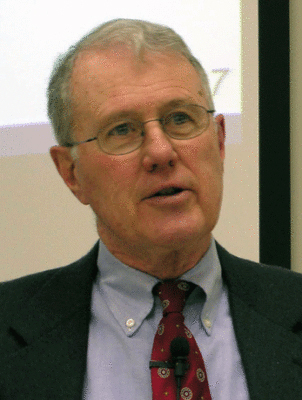 Lecture 8: Isaiah 11:1-9, Difference Approaches to Isa. 11:6-9
Dr. Robert Vannoy
ReNarrated by Dr. Perry Phillips© 2023  Robert Vannoy & Ted Hildebrandt
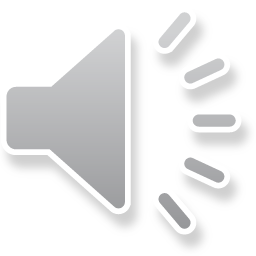 Major Prophets
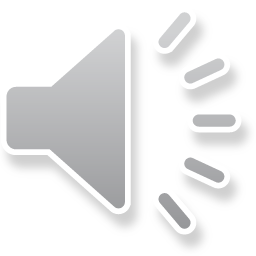 Review of Isaiah 10
Isaiah 11 – Stump’s New Shoot
Isaiah 11:2 Branch is Messianic Person Endowed by the Spirit 
Deity and Messianic Person Nexus
Isaiah 11:2-3 – 6 Aspects of the Powers of the Spirit and Righteous Judgment
Isaiah 11:4 Righteous Ruler 
Isaiah 11:4 – Wicked One Destroyed [2 Thes. 2:8 and Rev. 19:11-21]
Isaiah 11:6-9 Character of His Kingdom 
Isaiah 11:6-9 and the Millennium
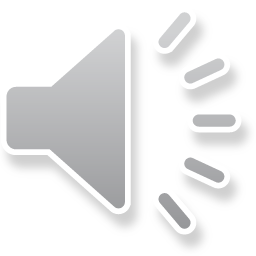 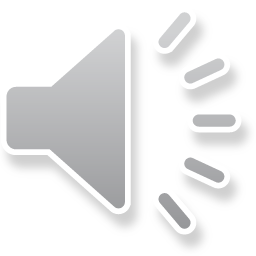 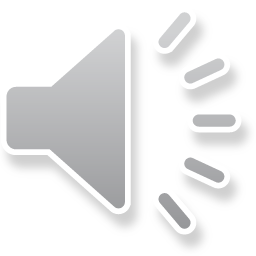 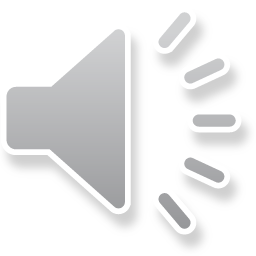 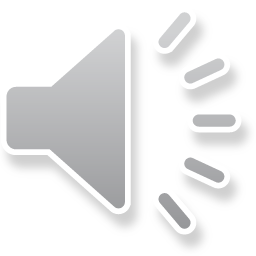 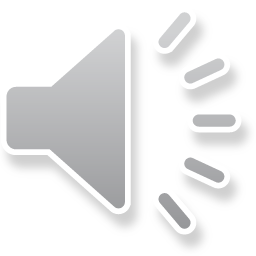 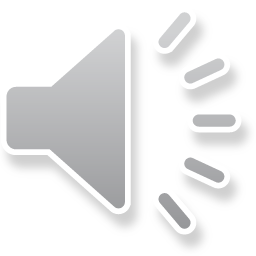 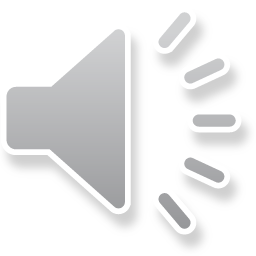 Major Prophets
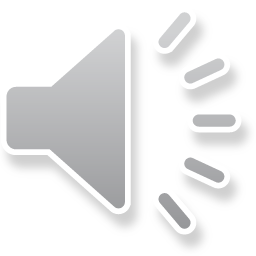 3 Ways of Interpreting Isaiah 11:6-9  [Oswalt]
Isaiah 11:6-9 from a Post-Mil Perspective
Isaiah 11:6-9 from an A-Mil Perspective
Isaiah 11:6-9 When Will This Prophecy Be Realized?
Isaiah 11:10 Messianic Glorious Rest
Video based on audio from Dr. Vannoy’s class at Biblical Theological Seminary. It was renarrated by Dr. Perry Phillips because the original audio was scratchy and it was turned into video by Ted Hildebrandt for Biblicalelearning.org.
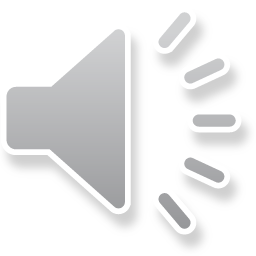 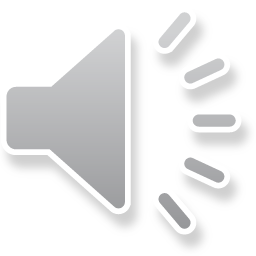 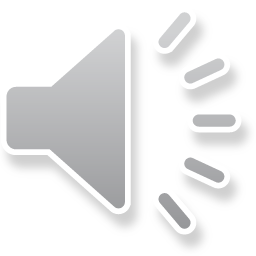 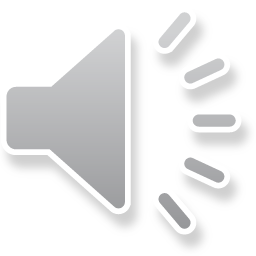